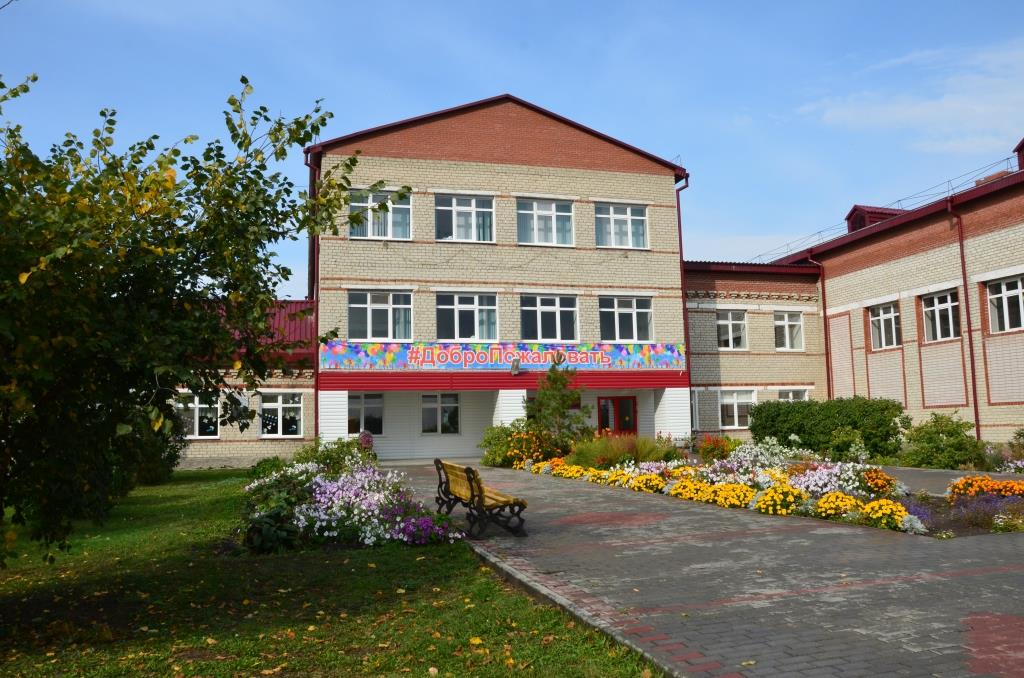 С юбилеем, 
родная школа!
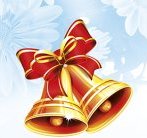 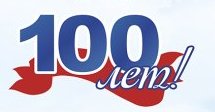 1919 - 2019